IN THE NAME OF GOD
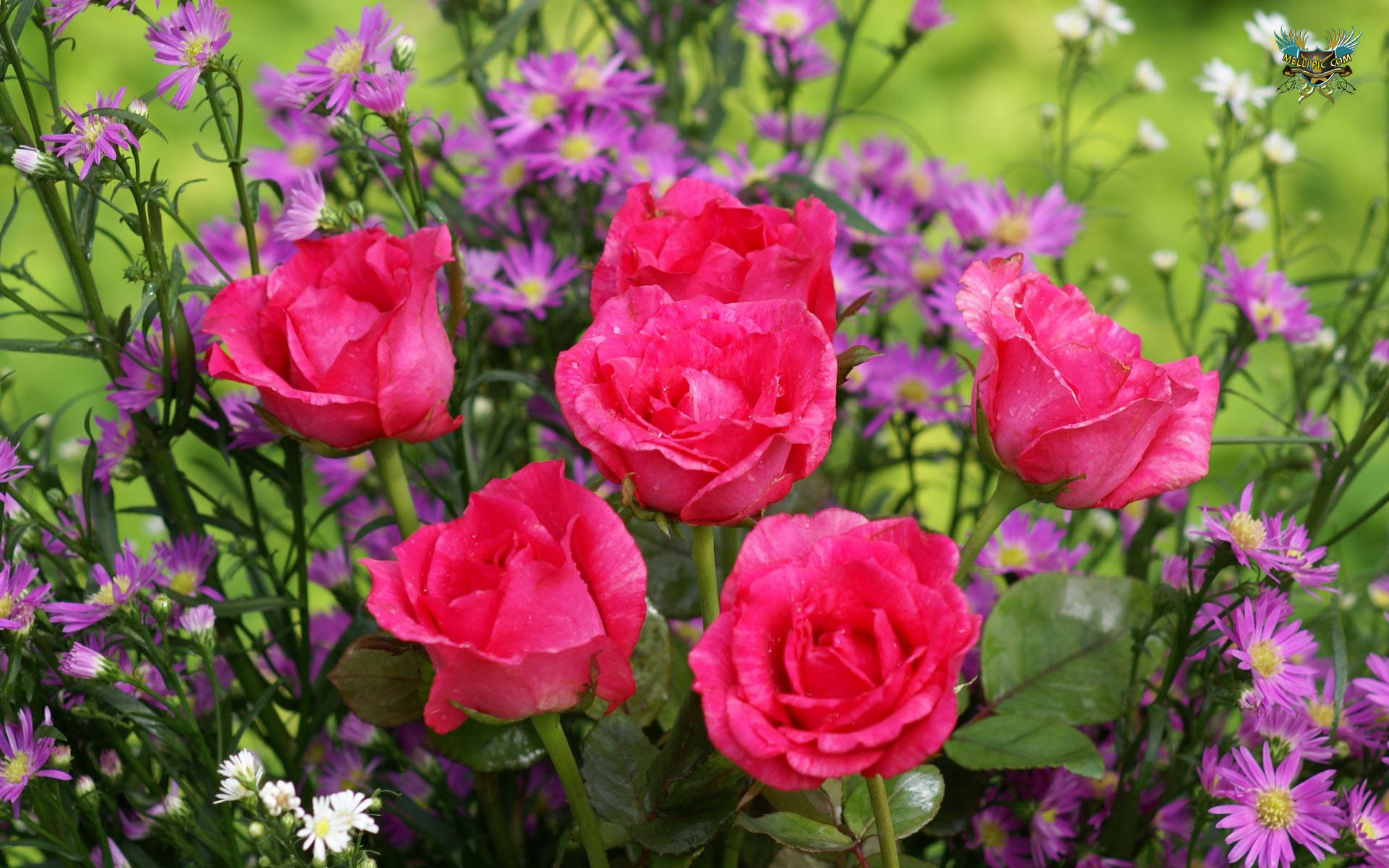 lesson2
My classmates
Ali: who is that boy?
Parham: that,s erfan. He,s our new class mate.
Ali: let,s talk to him.
Parham: hi, erfan. This is ali.
Ali: nice to meet you,  erfan.
Erfan: nice to meet you, too.
Ali: welcome to our school.
erfan: thank you.
Lntroducing others
This is my friend parham.
This is my classmate parisa.
This is my english teacher mr. ashori.
Nice to meet you.
Nice to meet you, too
Asking someone,s name
Who is that boy ?  He, s my friend erfan.
Who is that girl?  She,s my classmate parisa.
who is that man? He,s my teacher mr. karimi.
my teacher miss. Who is that woman?she,s bahrami
Sit down
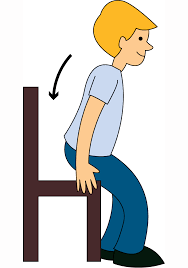 Stand up
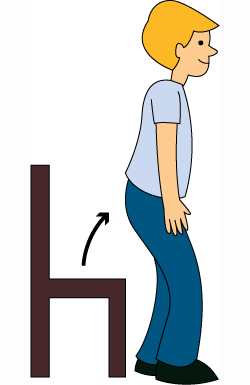 boy
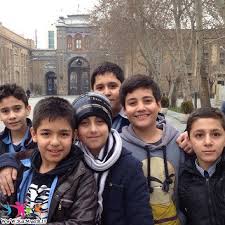 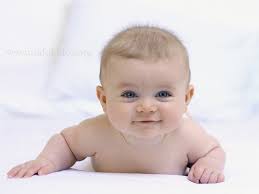 girl
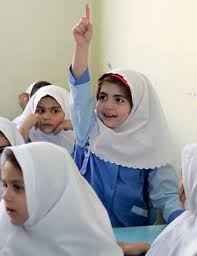 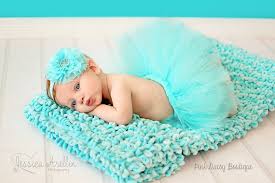 man
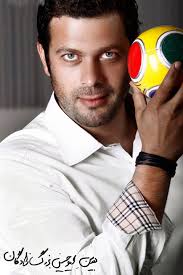 woman
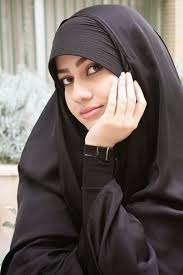 teacher
student
lIBrary
Library card
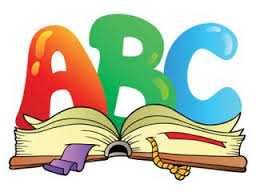 تهیه کننده: سیده محدثه پاکنژاد 
نام معلم:خانم عاشوری
کنگان دبیرستان فرزانگان